Presencia China en Chile y Latinoamérica
Mayo 2025
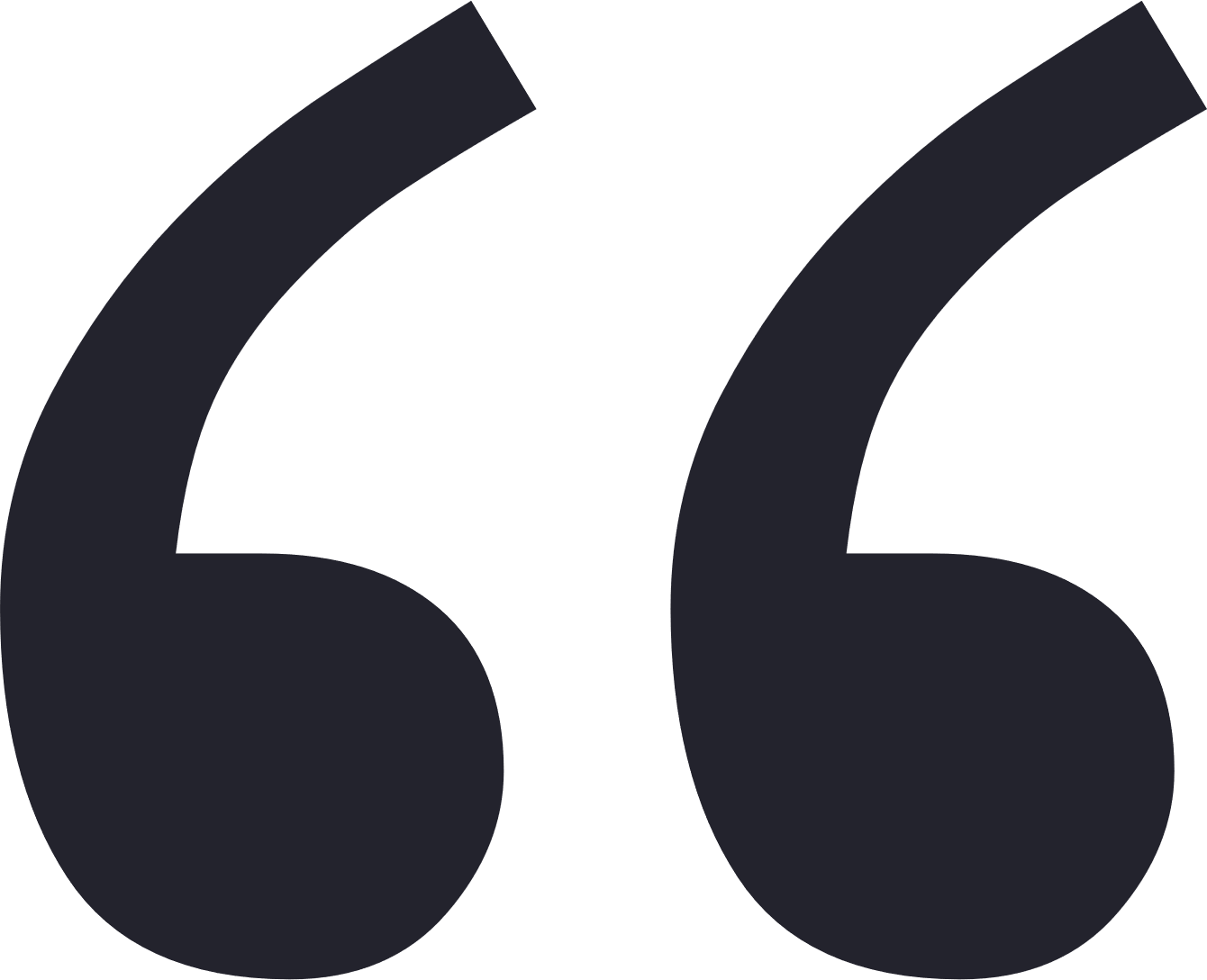 危机– Riesgos & Oportunidades ”

Definición de crisis en Chino
Inversión y comercio entre China y Latinoamérica
3
La inversión de China en LAC ha crecido de manera constante, pasando de menos del 3% en 2016 a más del 5% actualmente3, en contraste con la contracción de la inversión en Estados Unidos. Se espera que esta tendencia de crecimiento continúe en los próximos años.
Presencia China en la región
En los últimos años, la inversión china en América Latina ha aumentado, alineándose con el plan a 5 años de China para expandir su influencia y asegurar recursos naturales. Los sectores clave de inversión incluyen energía renovable, minería (litio y cobre), infraestructura y telecomunicaciones.1.
En su proceso de fortalecer las relaciones comerciales en LAC, ha financiado importantes proyectos.Desde el año 2000, China ha invertido un total de US$ 172 bn en Latinoamerica2.
El comercio entre China y LAC ha crecido de manera sostenida, aunque varía por país. Las exportaciones a China se concentran en minería, petróleo y agroindustria, mientras que las importaciones desde China se enfocan en tecnología y la industria automotriz4.
Review of various articles of specialized press regarding China and its business with LAC.
China's OFDI Monitor in Latin America and the Caribbean 2024
Publication Americas Quarterly 03/01/2023 https://www.americasquarterly.org/article
Review of information from customs offices of some LAC countries regarding imports and exports with China.
Inversión china en la región
La inversión extranjera directa (FDI, siglas en inglés) china en LAC creció de US$ 2.6 bn. en 2000-2004 a US$ 68 bn. en 2015-2019, cuando alcanzó su máximo histórico.
En términos de participación de FDI en la región, esta creció del 0.8% en 2000-2004 al 10.6% en 2020-2023 (ver izq.), pero en los últimos años su participación ha disminuido de manera constante, alcanzando el 4.9% en 2024 (ver der.).
*
* Datos para el periodo del 2020-2023.
Fuentes:
China's OFDI Monitor in Latin America and the Caribbean 2024
Consideraciones: No hay datos oficiales sobre la IED china en la región, y las estimaciones varían ampliamente según la fuente. Elegimos el monitor de IED porque fue el que mostró mayor consistencia con otros informes.
Inversión china en la región
(% of Total)
La  IED china en la región ha pasado de estar mayormente concentrada en minería y metales a incluir energía y, recientemente, también el sector automotriz.
* No hay datos oficiales sobre los destinos sectoriales, por lo que existen diferencias significativas entre las estimaciones de las fuentes disponibles.
Fuentes:
China's OFDI Monitor in Latin America and the Caribbean 2024
Inversión china en la región
Mientras que la IED china en la región se ha mantenido estable en los últimos años, ha mostrado una gran variación entre países.
Fuentes:
China's OFDI Monitor in Latin America and the Caribbean 2024
Comercio China - LAC
USD Bn
El comercio de algunos países seleccionados de LAC* con China ha crecido de manera constante, manteniendo un equilibrio saludable entre importaciones/exportaciones.
Fuente: 海关统计数据查询平台 (customs.gov.cn)
*LAC paises seleccionados:
Argentina, Bolivia, Brazil, Chile, Colombia, Ecuador, Mexico, Paraguay, Peru, Uruguay, Venezuela
Inversión y comercio entre China y Chile
9
Inversión extranjera directa China - Chile
La inversión China en Chile ha tenido variaciones a lo largo del tiempo, con períodos de desinversión seguidos de alzas. 
LA IED estableció su peak en 2022 con una inversión de US$ 288 millones.
Considerando sus inicios a la fecha (2012-2023) podemos ver un aumento del 1000% pasando de US$ 6 millones a US$ 66 millones.
*En Millones de US$
Fuente: Banco Central de Chile
Inversión China – Chile*
La inversión ha tenido fluctuaciones significativas a lo largo de los años. 2018 se destaca por un notable aumento, alcanzando US$ 5,540 M y 8 proyectos, lo que refleja un fuerte interés en el sector. Sin embargo, este crecimiento fue seguido por una disminución en los años siguientes, con inversiones que cayeron a US$ 275 M en 2022. A pesar de esta tendencia a la baja, se observa una recuperación en 2023, con US$ 898.6 M y 6 proyectos, lo que sugiere un renovado interés y potencial para el crecimiento en el futuro.
Se
*Se puede observar que, a diferencia de la inversión directa, que no era tan significativa, muchos proyectos e inversiones no se reflejan como inversión directa. Es a través de esta variable que podemos apreciar cómo China se posiciona como uno de los principales inversores en Chile.
Fuente: Nucleo milenio ICLAC Repositorio Regional de Inversiones Chinas en América Latina
Inversión China - Chile
El mecanismo de inversión preferido varía por industria, mientras que en energía, minería y agronomía se prefiere la adquisición, en infraestructura y bienes raíces se prefiere la construcción.
Fuente: Nucleo milenio ICLAC Repositorio Regional de Inversiones Chinas en América Latina
Una sólida tradición de intercambio
Una historia compartida: 
Chile fue el primer socio comercial de la región de China
En 2025 se cumplen 55 años de relación diplomática
Chile forma parte del Belt Road Initative desde 2021

Acuerdos comerciales: 
El Tratado de Libre Comercio (TLC) entre China y Chile, firmado el 18 de noviembre de 2005 y en vigor desde el 1 de octubre de 2006, marcó un hito significativo al ser el primer TLC de China con un país de América Latina.
El acuerdo para evitar la doble imposición entre China y Chile, firmado el 25 de mayo de 2015 y en vigor desde el 1 de enero de 2017, tiene como objetivo prevenir la doble imposición de los ingresos obtenidos por residentes de ambos países.

Se
El comercio entre China y Chile
Importaciones: desde China a Chile
Exportaciones: desde Chile a China
El comercio entre China y Chile ha aumentado de manera siginificativa en los últimos 20 años.
El porcentaje de participación tanto de las importaciones como de las exportaciones es muy relevante para el mercado chileno.
Fuente: Servicios Nacional de Aduanas
Últimos años: Reforzando los lazos en medio de la incertidumbre
15
China ha estao reforzando su posicionamiento en Latinoamérica
Desde los últimas dos décadas China ha reforzado su presencia en Latinoamérica. 

El presidente Xi ha viajado cinco veces a Latinoamérica y ha visitado 11 países de la región1. 

Se ha reunido en 4 ocasiones con el presidente Boric.

En los dos últimos años ha incrementado estos esfuerzos.
2024: China promueve multilateralismo con Latam

Gira del Pdte. Xi en Latam:
Asiste a la 31ª Reunión de Líderes Económicos de APEC (Perú)

Realiza una visita de Estado a Perú e inaugura el puerto de Chancay.

Asiste a la 19ª Cumbre del G20 y realiza una visita de Estado a Brasil.

Firma 60 acuerdos de cooperación
2025: Foro China-CELAC en plena guerra comercial

Mayo de 2025 se realiza el 4to encuentro con la participación de los presidentes de Chile, Brasil y Colombia.

Se hace hincapié en la importancia del libre comercio, una crítica velada a la política de EE.UU.

Se firman nuevos acuerdos de cooperación y China ofrece nueva línea de crédito (+ USD 9.200 millones) 2.
https://english.news.cn/20241113/7d7b2ac7a88946a1a01e1e61ae8e2bb0/
https://www.reuters.com/world/china-latin-america-trade-exceeded-500-billion-2024-2025-05-13/
Presencia China en Chile y Latinoamérica
Mayo 2025